PLATE TECTONICS
BY
DR. MURTADHA AL-ZIADI
LEC.7 &8
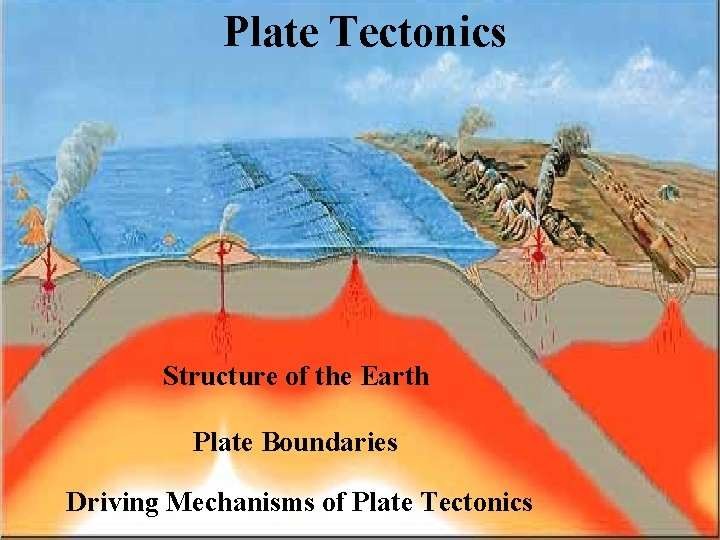 1
Introduction:
Earth is a dynamic, ever changing planet!
If	we	could	go	back	in	time	200	million	years,	there	would	be	no	rocky
mountains and valleys.
Moreover,	we	would	find	landmasses	with	unfamiliar	shapes	and	located	in  different positions from today's continents.
Earth scientists have shown that the landmass are not fixed, but slowly migrate  across the globe. (Figure.10.1).
( Pangaea is meaning all the land ).
Large landmass has splited apart resulting in the formation of oceans, while the
floor of the ocean has been recycled back into earth's interior.
Further, landmass that was separated by vast oceans have since collided and
formed larger continents.
The movement of earth's outer layer continues today. Result of this movement
includes earthquakes, volcanoes and building of earth's mountains.
2
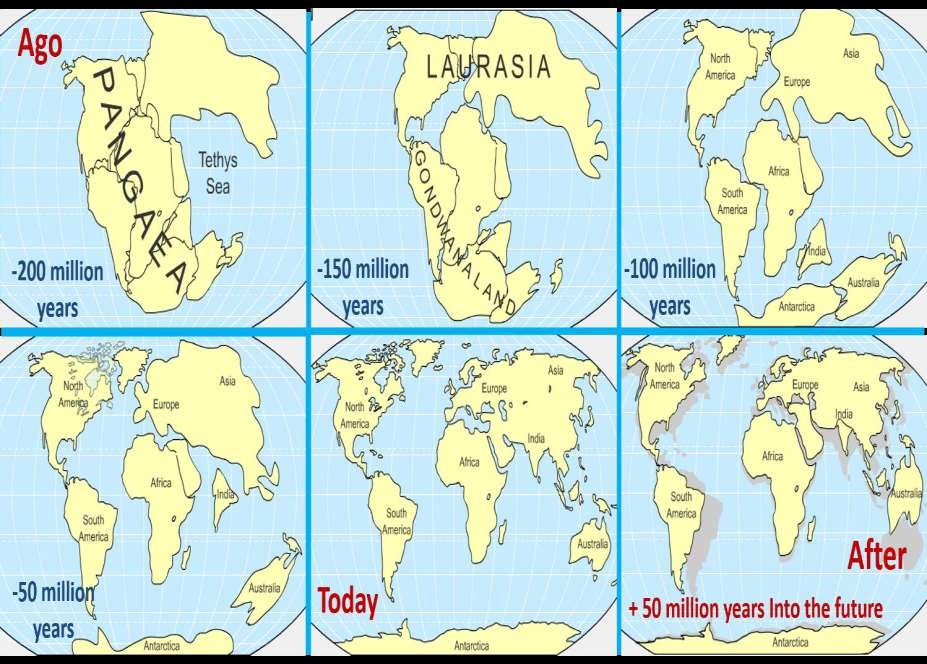 3
The modern scientific theory	which describes the	movement of earth' outer
layers is called plate tectonics.
According to the plate tectonics theory, the uppermost mantle, along with the
overlying crust, behave as a strong, rigid layer known as the lithosphere. So
Lithosphere = Upper mantle + earth crust
(Figure.10.2).
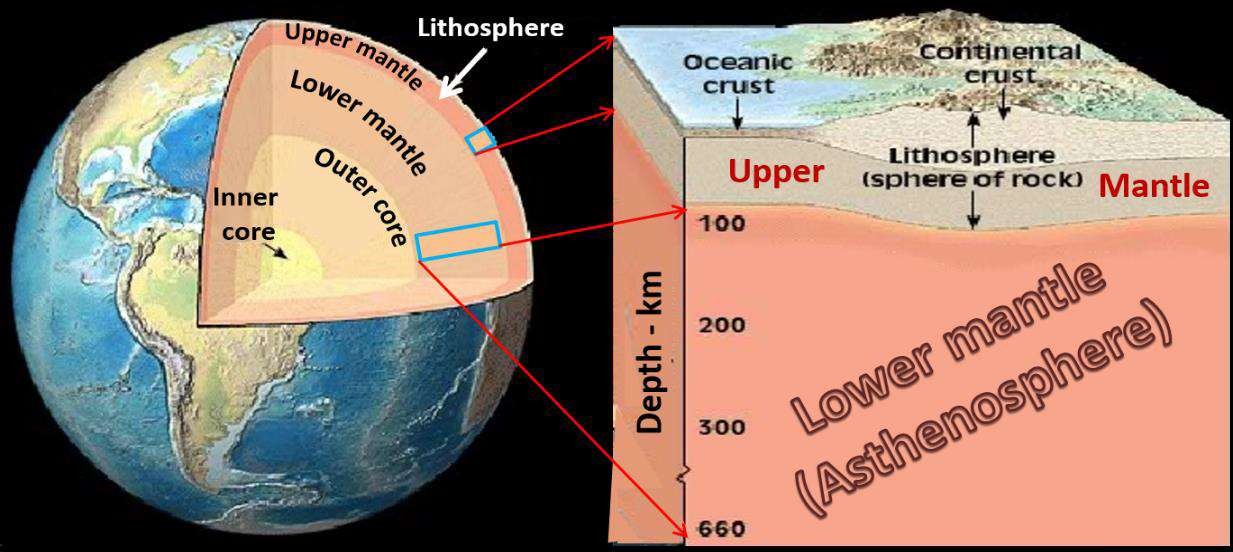 4
Lithosphere is thinnest in the oceans where its thickness may vary from as little as  a few kilometers at the oceanic ridge to 100 kilometers in the deep-ocean basins.  (Figure.10.3). 1. By contrast, continental lithosphere is generally 100-150  kilometers thick but may be more than 250 kilometers thick below older portions of  the continents. 2. This rigid outer shell (lithosphere) overlies a hotter, weaker layer in  the upper mantle known as the asthenosphere. 1 and 2.
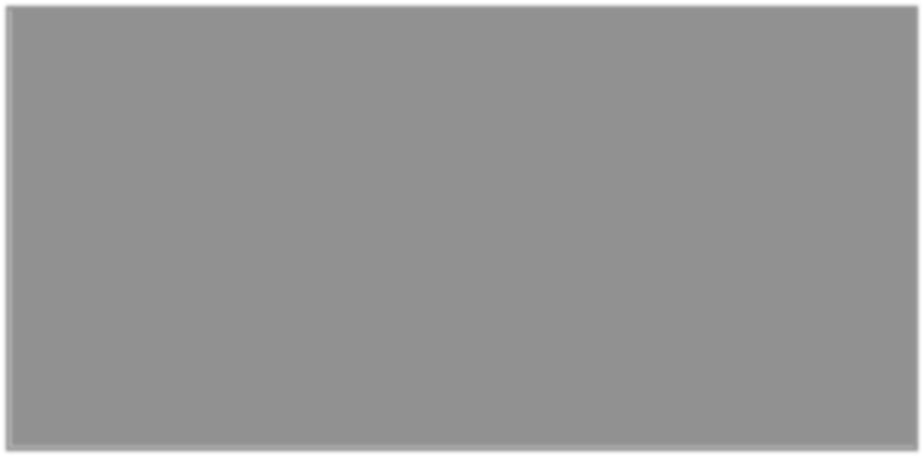 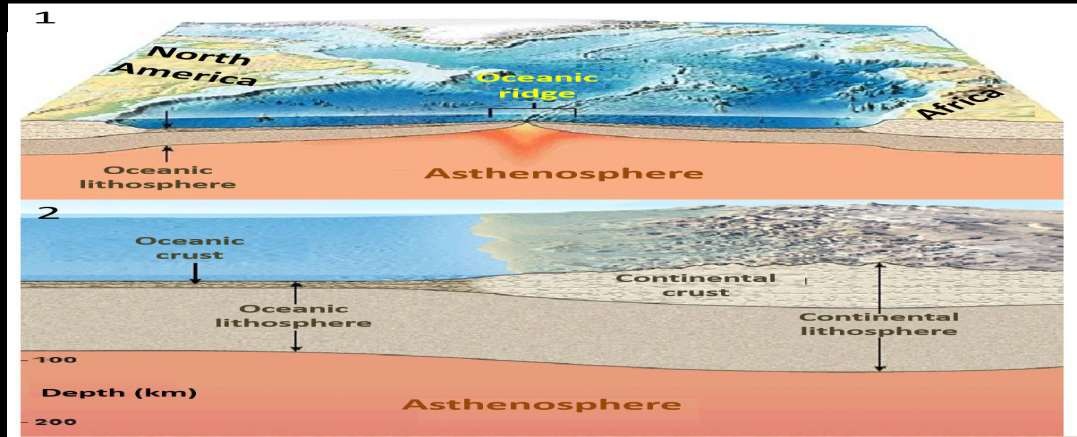 5
Scientists think that the weak rock within the asthenosphere allows earth's rigid
outer shell to move.
Further, the lithosphere is broken into numerous segments, called lithospheres
plates, or simply plates into:
A-Seven major lithospheric plates are recognized. They are:
1-South American plate. 2-North American.
3-Pacific plate. 4-Austtralian-Indian.  5-Antaractic. 6-Eurasian
7-African plate. (Figure.10.4).
The largest is the pacific plate, which encompasses a significant portion of the
pacific ocean basin.
Notice that most of the largest plates include an entire continent plus a large area
of ocean floor.
B- Intermediate-size plates include:
1-Philippine plate. 2-Arabian.
3-Scotia. 4-Caribbian
5-Nazca. 6-Cocos
7-Juan de Fuca plate. (Figute.10.4).
6
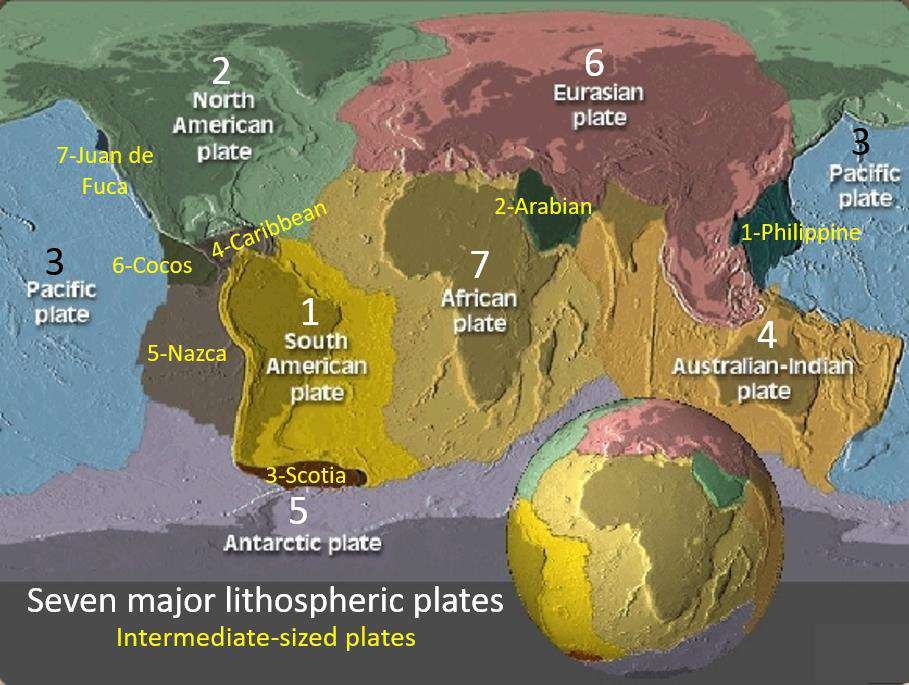 7
Each plate is in constant motion relative to all other plates. As the plates move, the  distance between two locations on the same plate remains constant whereas the  distance between sites on different planets gradually changes. Most interactions  occur at the margins (edges) of planets. For example, most of our planet's  earthquakes, volcanoes and mountain building occur along boundaries. Notice how  the distribution of moderate to strong earthquakes is related to plate boundaries.  (Figure.10.5). 1. Volcanoes are also associated with plate boundaries. 2.
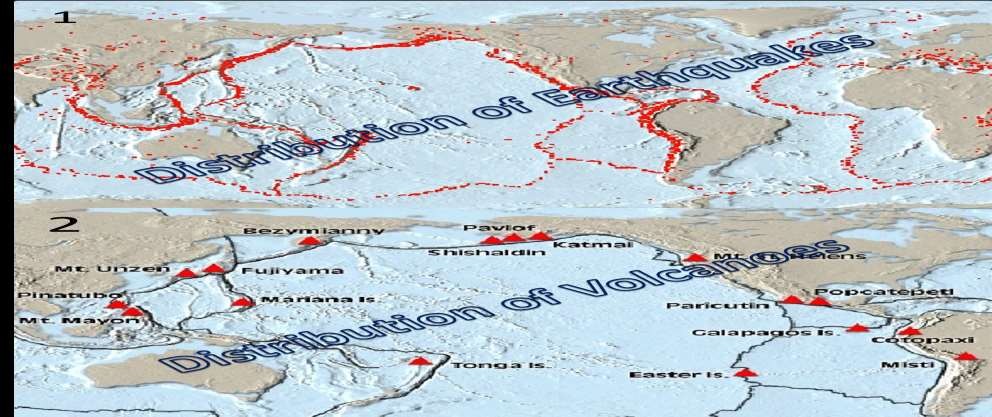 8
types of plate boundaries:
Divergent plate boundaries: Occur where two plates move apart from each
other.
Convergent plate boundaries: Two plates move together toward each other.
Transform fault boundaries: Occur where two plates grind to each other.  Typically, all three types of boundaries can be found surrounding a plate.
1- Divergent boundaries:
At divergent plate boundaries, plates move apart. (Figure.10.6). 1.
Most divergent plate boundaries are located along crests of oceanic ridges. 2.  Let's examine the Mid-Atlantic ridge which extends along a north-south path  down the center of the Atlantic ocean. 3.
Here as a plates move apart, the gap is filled with molten rock that oozes up from
the hot mantle below. 4.
9
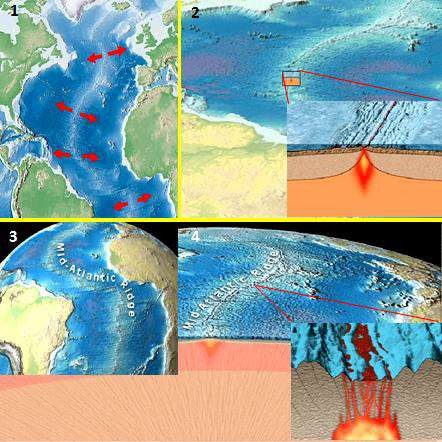 10
Gradually, this molten rock, called magma, Cools to make new slivers of sea floor.  (Figure.10.7).
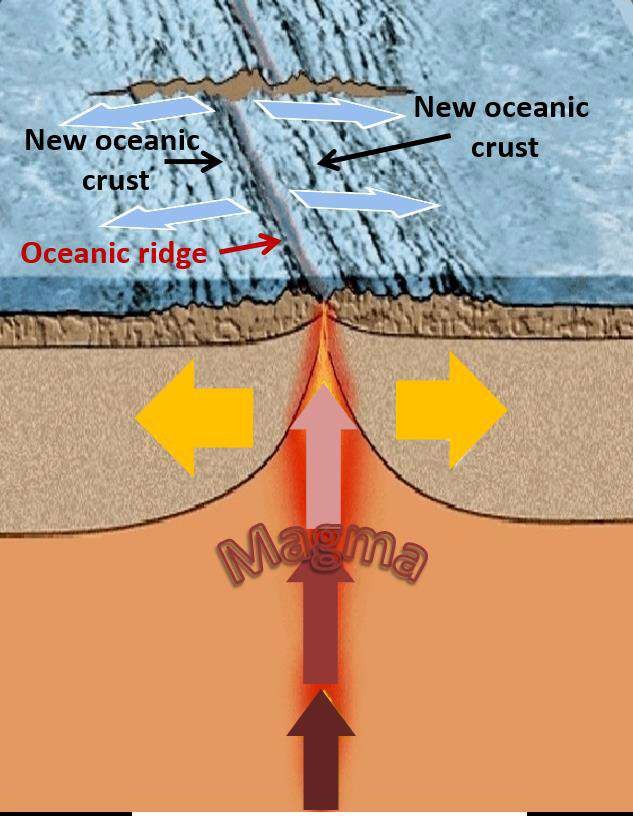 11
In a continuous manner, spreading and upwelling of magma add oceanic  lithosphere to the edges of the diverging plates. This mechanism has created the  floor of the Atlantic ocean during the past 160 million years and is called seafloor  spreading. (Figure.10.8). 1..6.
Average rates of seafloor spreading are about 5 centimeters per year.
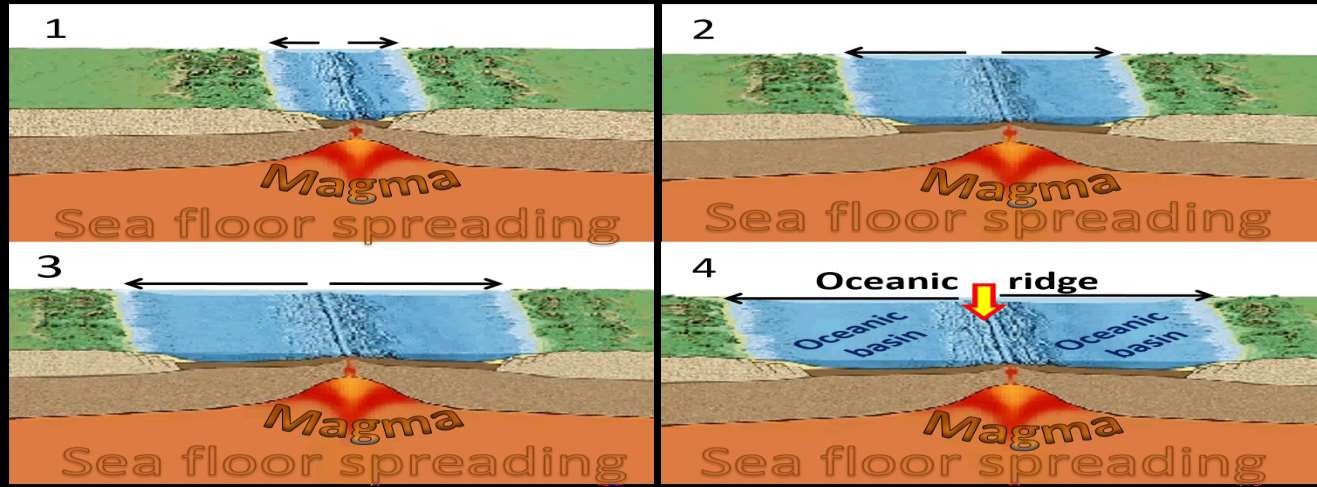 12
Some of the slowest spreading rates (2 centimeters per year) occur along the Mid-  Atlantic Ridge; whereas rates exceeding 15 centimeters per year have been  recorded along the East Pacific Ridge. (Figure.10.9).
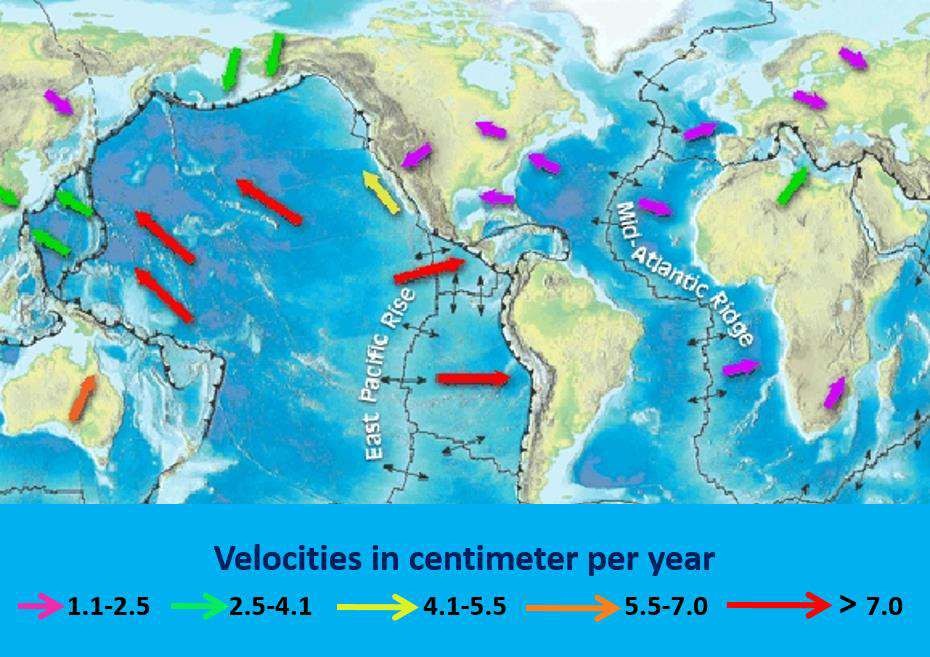 13
Although these rates of seafloor spreading seem slow on human time scale, they are  rapid enough to have generated all Earth's ocean basins in the last 200 million years.  Spreading centers can also develop within a continent, in which case the landmass  may split into two or more smaller continents. This is known as continental rifting.  (Figure.10.10). 1 … 4.
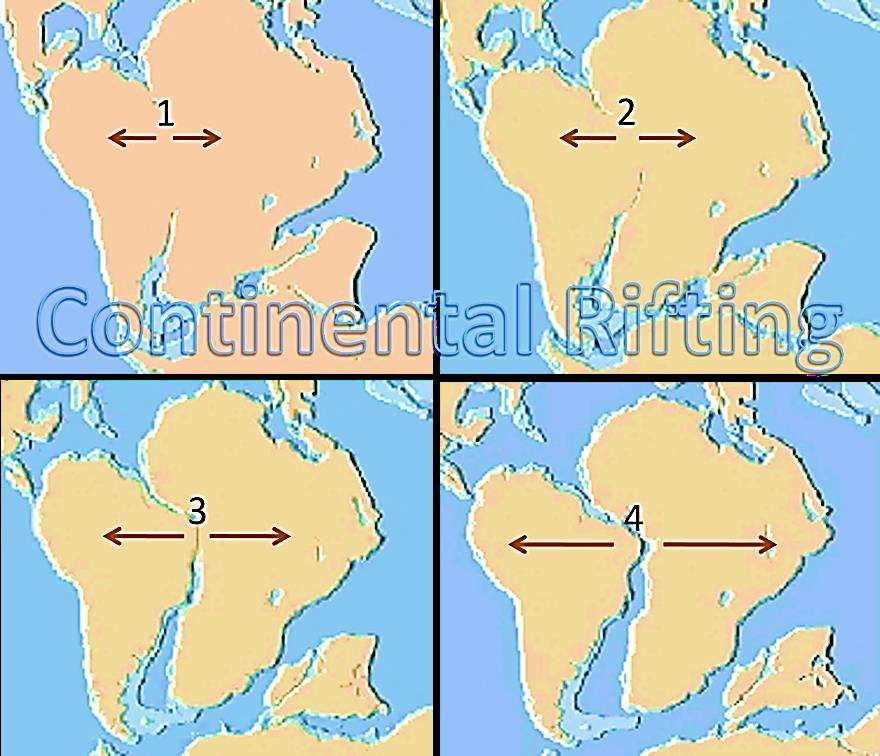 14
Continental rifting takes place where forces pull two plates in opposite directions.
(Figure.10.11). 1.
As the lithosphere stretches, molten rock rises from below to up warp the crust. 2
.
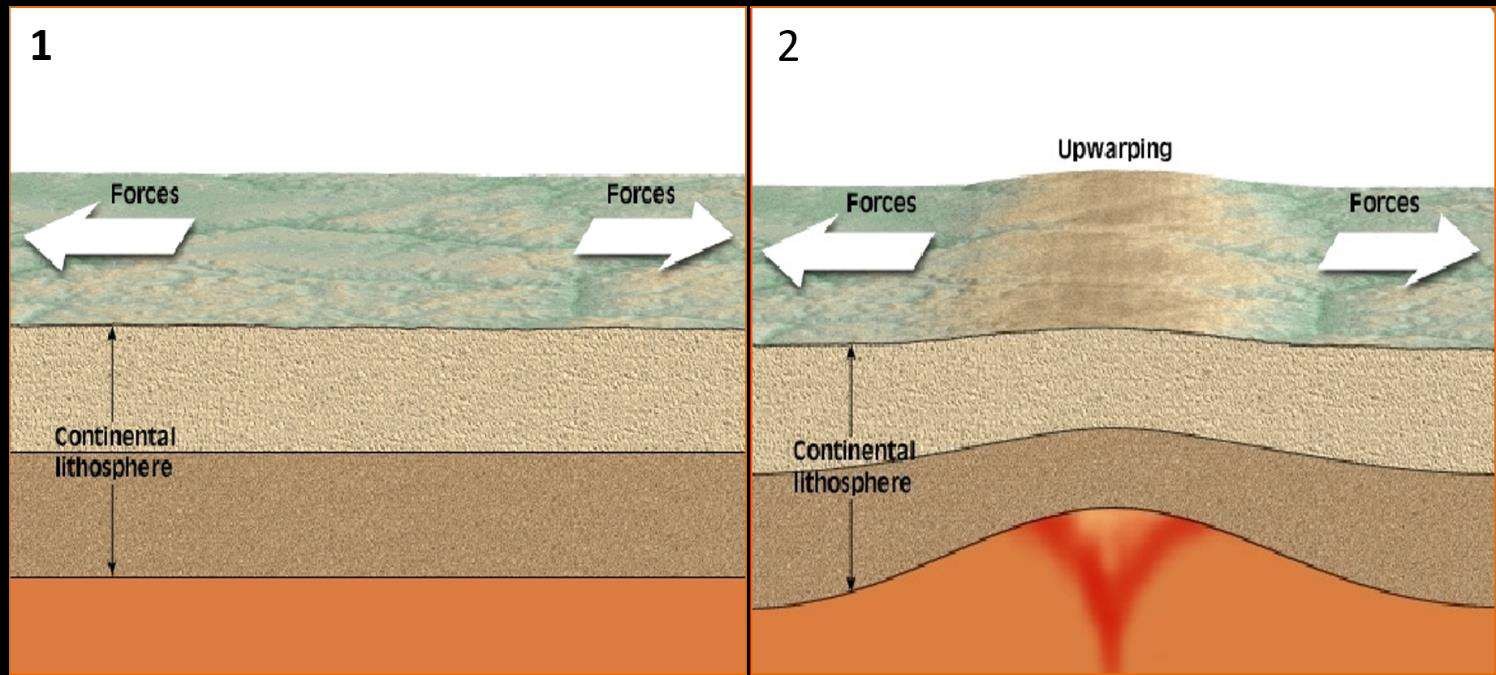 15
Eventually, the crust fractures to form a long trough called a rift valley.
Recall	that	rift	valley	is	also	found	along	the	crests	of	some	oceanic	ridge.
(Figure.10.12). 1.
Slowly, the rift valley lengthens and deepens. 2.
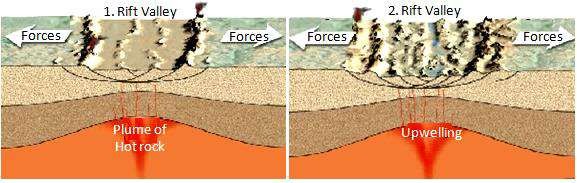 16
The East African rift valleys are Examples of such features. (Figure.10.13).
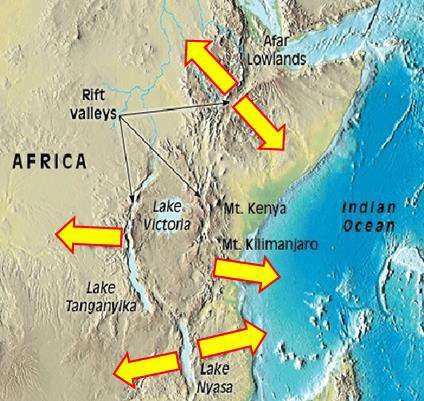 17
If spreading continues, it will extend to the plate margin and split the landmass  into two, like South America and Africa did over 100 million years ago.  (Figure.10.14).
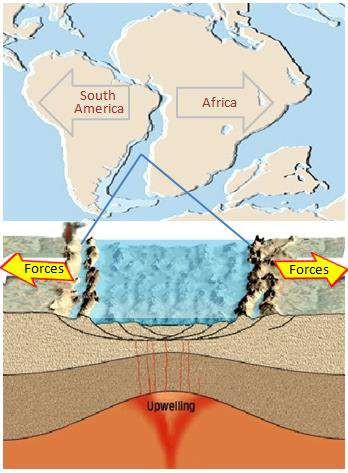 18
At this point the rift valley becomes a long, narrow sea with an outlet to the
ocean, similar to the red sea. (Figure.10.15).
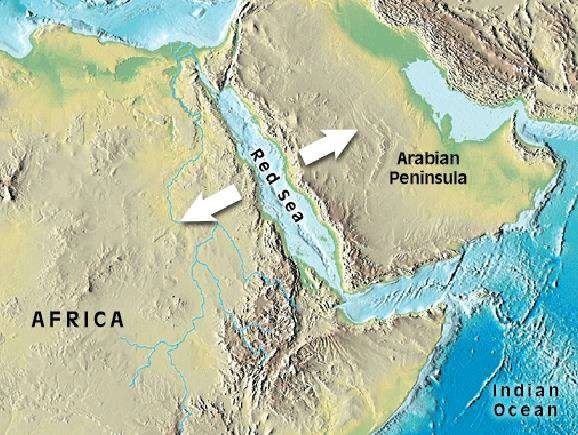 19
The red sea formed as the Arabian peninsula separated from North Africa.  Consequently, the Red sea provides Earth scientists with a view of how the Atlantic  ocean may have looked in its infancy. (Figure.10.16). Continued divergence brings  us back "full-circle" to the development of a spreading center such as the present-  day Mid-Atlantic Ridge.
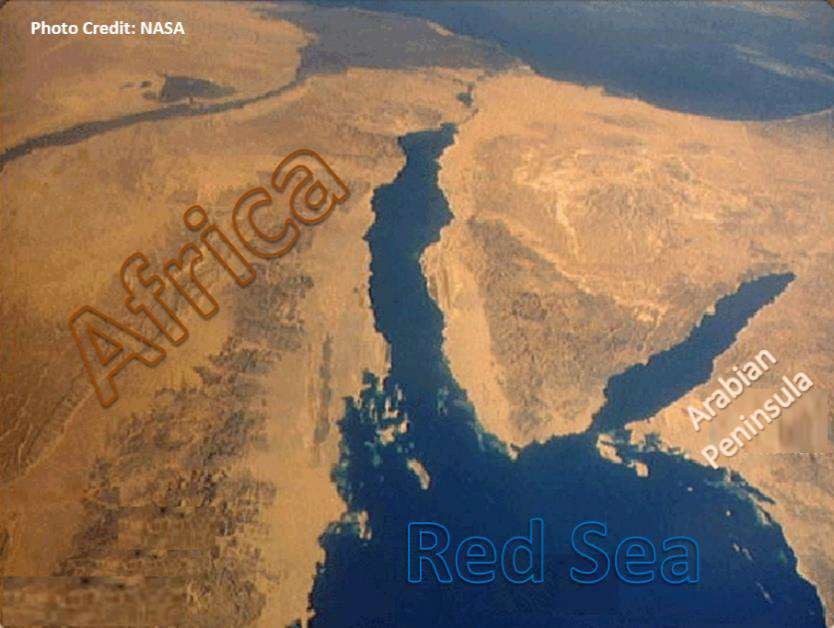 20
2- Convergent boundaries:
Although	new	lithosphere	is	continually	being	produced	at	divergent	plate
boundaries, the surface of our planet is not growing larger.
To balance the amount of newly created lithosphere, older portions of oceanic  lithosphere descend into the mantle along convergent plate boundaries.
Convergent plate margins occur where two plates are moving toward each other
and the motion is accommodated by one plate sliding beneath the other.  Convergent plate boundaries are also called subduction zones, because they are  sites where lithosphere is descending (Being subducted) into the asthenosphere.  (Figure.10.17).
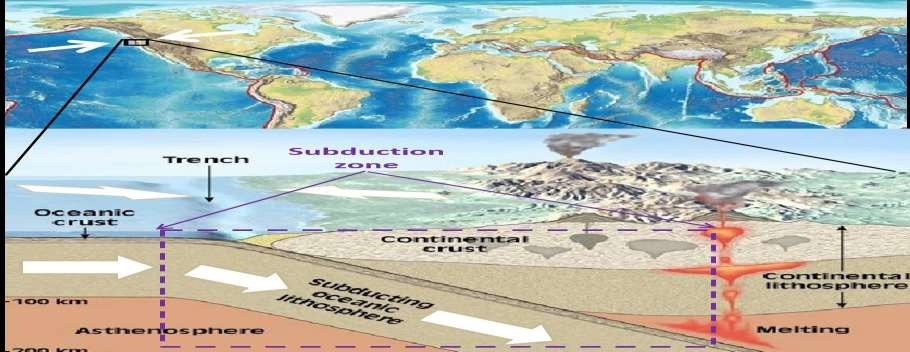 21
Deep-oceanic trenches:
develop between two converging plates and indicate where the subducting plate
begins its descent beneath the overriding plate.
Subduction occurs because the density of the subduction lithospheric plate is greater
than that of the underlying asthenosphere.
Older oceanic lithosphere is cooler and denser than the underlying asthenosphere.  By contrast continental lithosphere is less dense and therefore more buoyant, which  prevents it from being subducted to any great depth.
As a consequence, the subducted plate is almost always oceanic. (Figure.10.18).
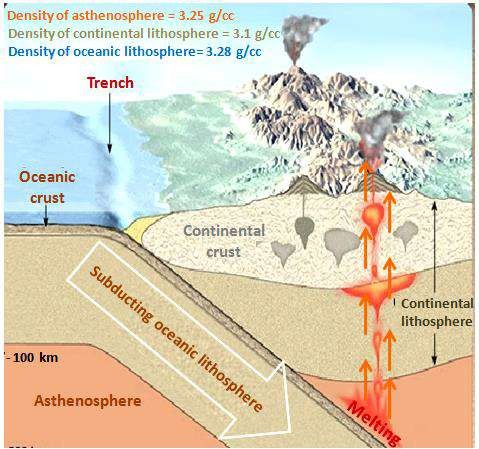 22
Some plates of oceanic lithosphere descend into the asthenosphere at angles of only  a few degrees, whereas others plunge nearly vertically (90 degrees). (Figure.19.19).  1 and 2.
The angle at which oceanic lithosphere descends into the asthenosphere, depends  on its density. When a plate of lithosphere is less than 10 million years old it is  typically less dense than the underlying asthenosphere and subduction is nearly  horizontal. 3.
As oceanic lithosphere ages (gets further from the spreading center), it cools. This  causes it to thicken and increase in density. Once the age of oceanic lithosphere  exceeds 10 million years, it is denser than the asthenosphere and will sink given the  opportunity. 4.
23
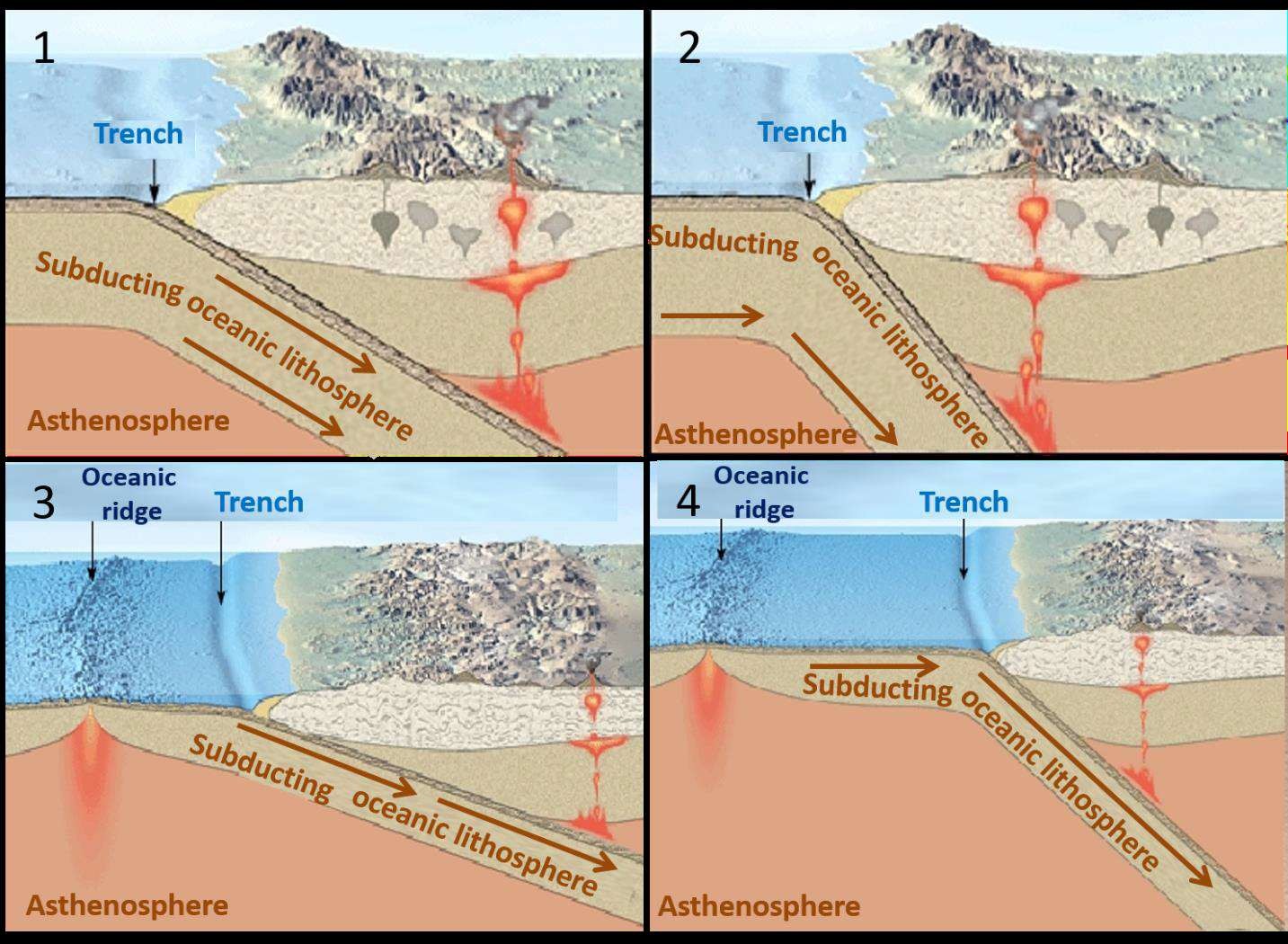 24
In parts of the Western Pacific some oceanic lithosphere is older than 160 million  years. This is the thickest and densest in today's oceans. The subduction plates in  this region typically descend into the mantle at angles approaching 90 degrees.  (Figure.10.20).
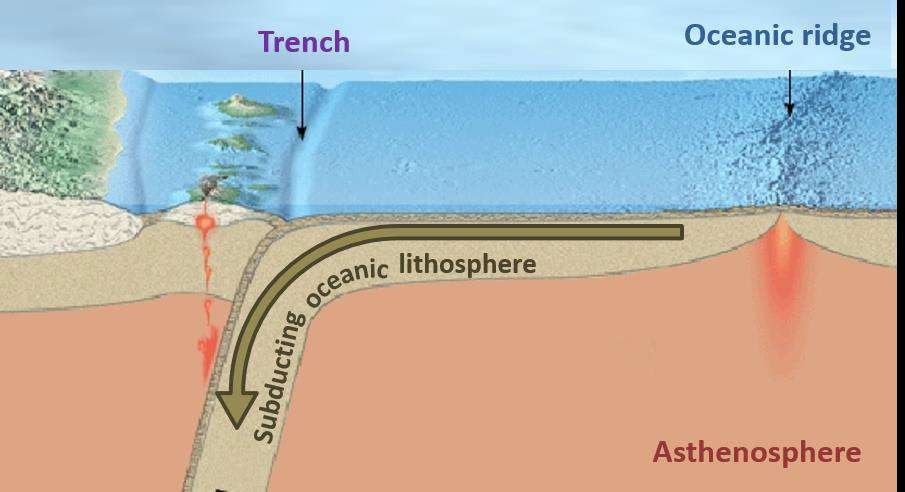 25
It is important to realize that a subducting plate does not follow a fixed path into  the mantle. Rather, it sinks vertically as it descends, causing the trench.  (Figure.10.21).
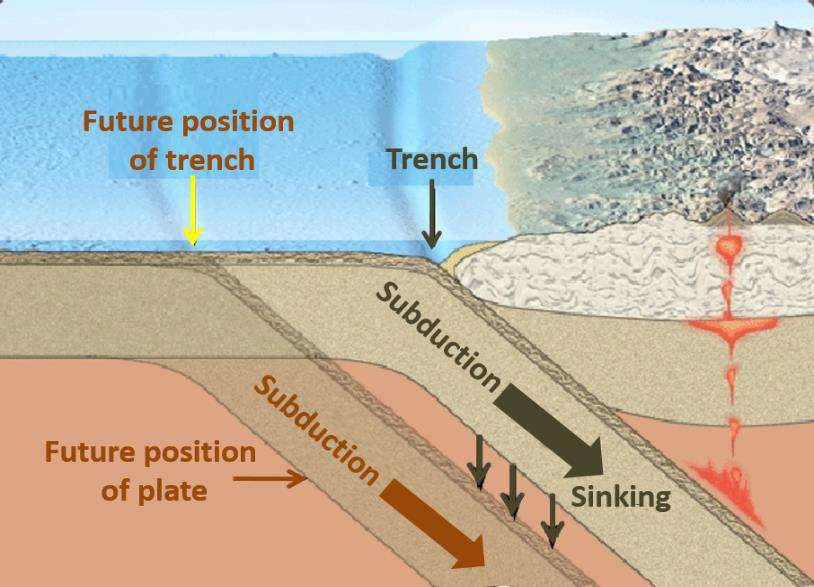 26
When the subduction plate sinks, it creates a flow in the asthenosphere that "pulls"  the overriding plate toward the retreating trench. (Imagine what would happen if  you were sitting in a lifeboat near the titanic as it is sank!) (Figure.10.22) 1.
Convergent plate boundaries form:
A-Continental lithosphere overrides oceanic. 2.  B-Plate of oceanic lithosphere is subducted  beneath another. 3.
C-Two plates of continental lithosphere
converge and eventually collide. 4.
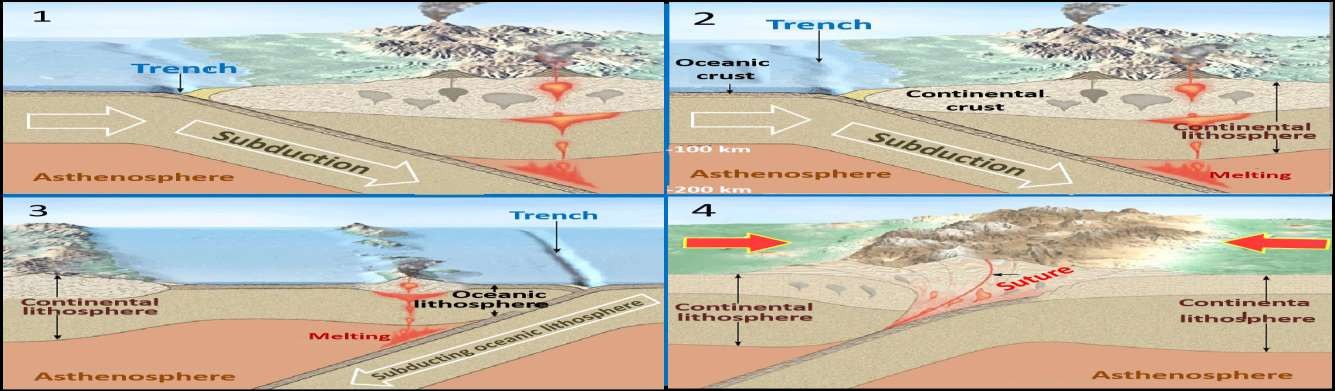 27
The spreading, Collision, Subduction zone and trench of Tectonic plates is showing  in (Figure.10.23).
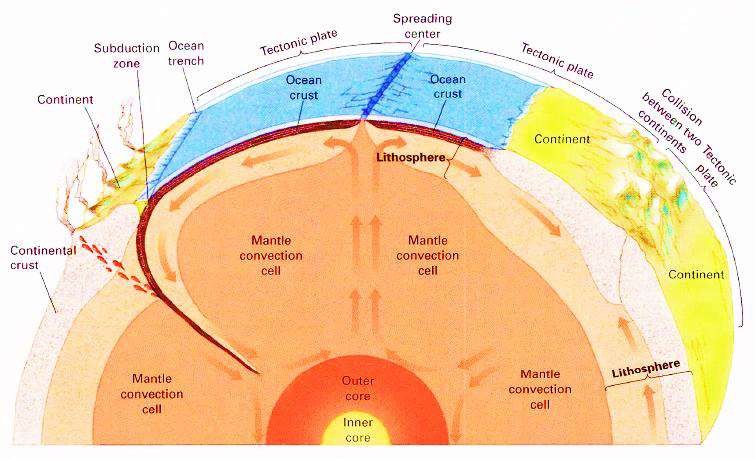 28
A. Continental lithosphere overrides Oceanic:
Let's take a look at what happens when an oceanic plate converges with continental  lithosphere. Whenever a plate capped with continental crust converges with a plate  of oceanic lithosphere, the buoyant continental plate remains "floating" while the  denser oceanic plats descends into the mantle. When the descending oceanic plate  reaches a depth of roughly 100 killiometers, melting is caused within the hot  asthenosphere that lies above it. (Figure.10.24).
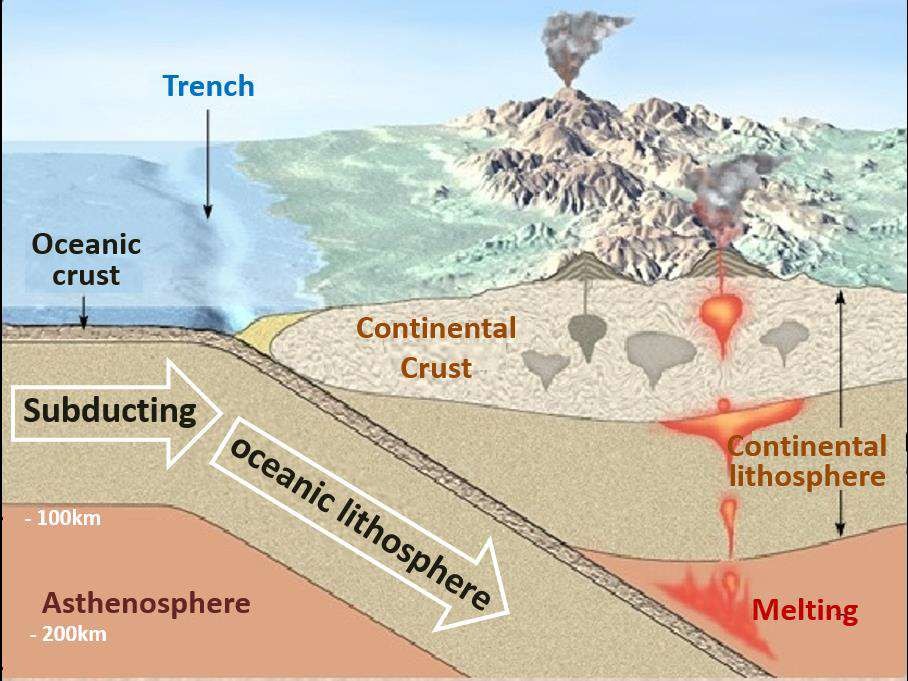 29
But how the subduction of cool plate of oceanic lithosphere causes mantle rock to
melt?
The answer lies in the fact that water acts like salt does to melt ice. That is, "wet"  rock, in a high temperature environment, melts at a lower temperature than "dry"  rock. (Figure.10.25).
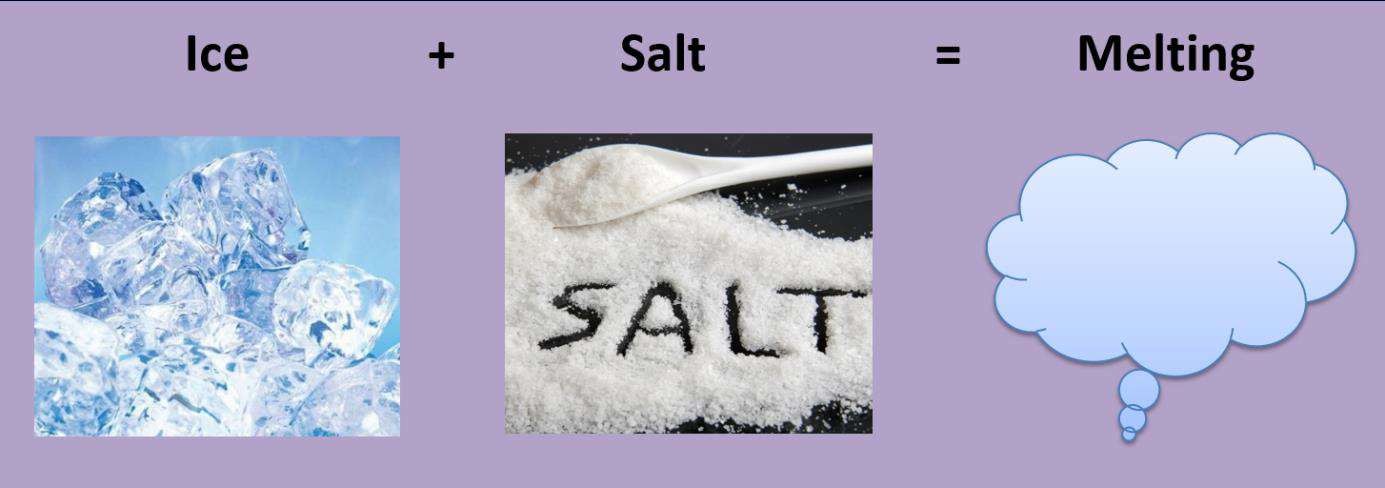 30
Sediments and oceanic crust contain a large amount of water which is carried to
great depths by a subduction plate.
When the plate plunges downward, water is "squeezed" from pore spaces as
confining pressure increases.
At greater depths, heat and pressure drive water from hydrated (water-rich)  minerals such as amphiboles. (Figuure.10.26). 1.
At a depth of roughly 100 kilometers, the asthenosphere is sufficiently hot that  introduction of water typically leads to partial melting. 2.
The semi-molten rock generated by this process contains as little as 10 percent  melt, which is mixed with unmelted mantle rock. Being less dense than the  surrounding mantle, this hot mobile mixture gradually rises toward the surface as  tear-drop shaped structures. 3.
When this partially molten material reaches the base of the crust, it is thought to  "pond"beneath the somewhat less dense continental rocks. Here fluid basaltic  magma separates from the unmelted components and continues its ascent. 4.
Depending on the environment, Mantle-derived, basaltic magma may rise through
the crust to feed volcanic eruption at the surface.
31
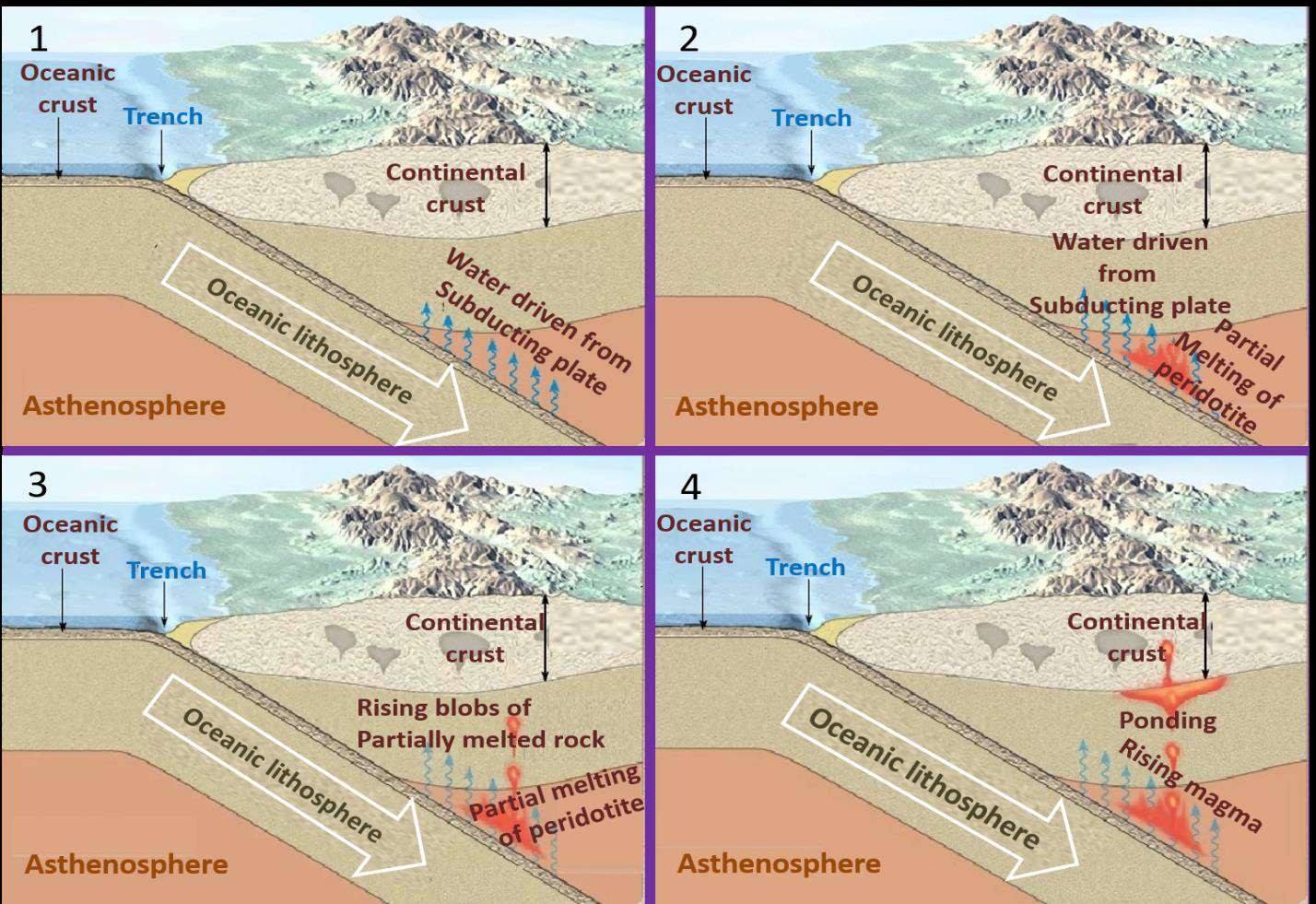 32
In a continental setting, basaltic magma typically melts and assimilates some of the  crustal rocks through which it ascends. The result is the formation of the silica-rich  magmas having an andesitic composition, or less often, a rhyolitic composition.  (Figure.10.27). 1. On occasions when andesitic magmas reach the surface, they often  erupt explosively, generating large columns of volcanic ash, pumice and gases. 2.
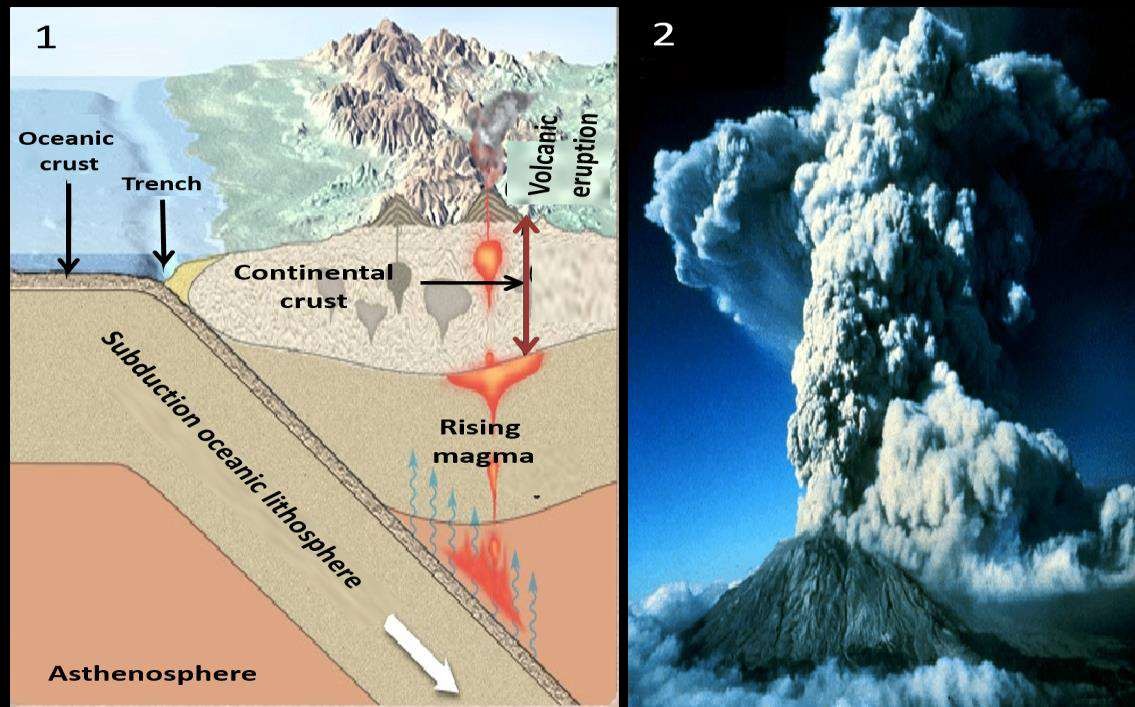 33
The volcanoes of the towering Andes are the products of magma generated by the
subduction of the oceanic Nazca plate beneath the South American continent.
This chain of volcanic peaks, termed a continental volcanic arc, identifies the  region of intrusive and extrusive igneous activity associated with an oceanic-  continental convergent boundary. (Figure.10.28).
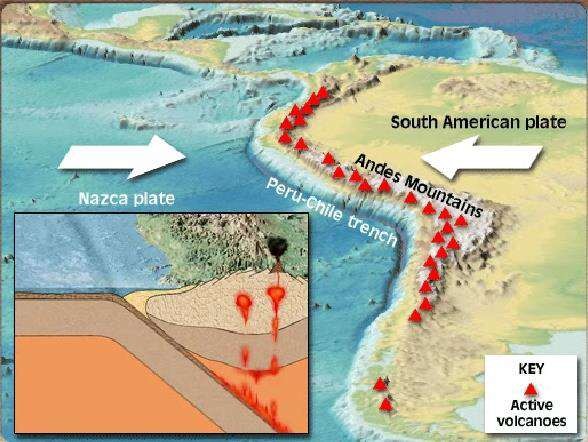 34
A- Plate of oceanic lithosphere is subducted
beneath another:
Now let's look at what happens:
when two plates composed of oceanic lithosphere converge.
In	this	setting,	one	oceanic	plate	descends	beneath	the	other,	often	initiating  volcanic activity at the surface.
Here, volcanoes grow up from the ocean floor, rather than on a continent. Should  the volcanoes continue to grow, they will eventually reach the surface to form a  volcanic island arc, or simply, an island arc. (Figure.10.29).
35
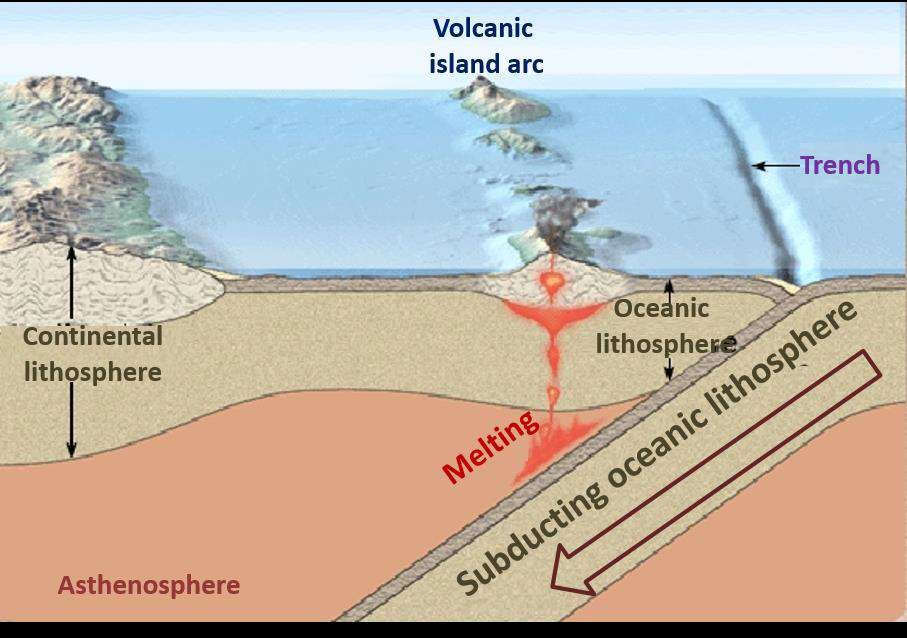 36
The image below (Figure.10.30). 1, shows a volcanic island arc that is part of
Indonesia.
Most volcanic island arcs located in the Western Pacific, where they form parallel to
a deep-oceanic trench. 2.
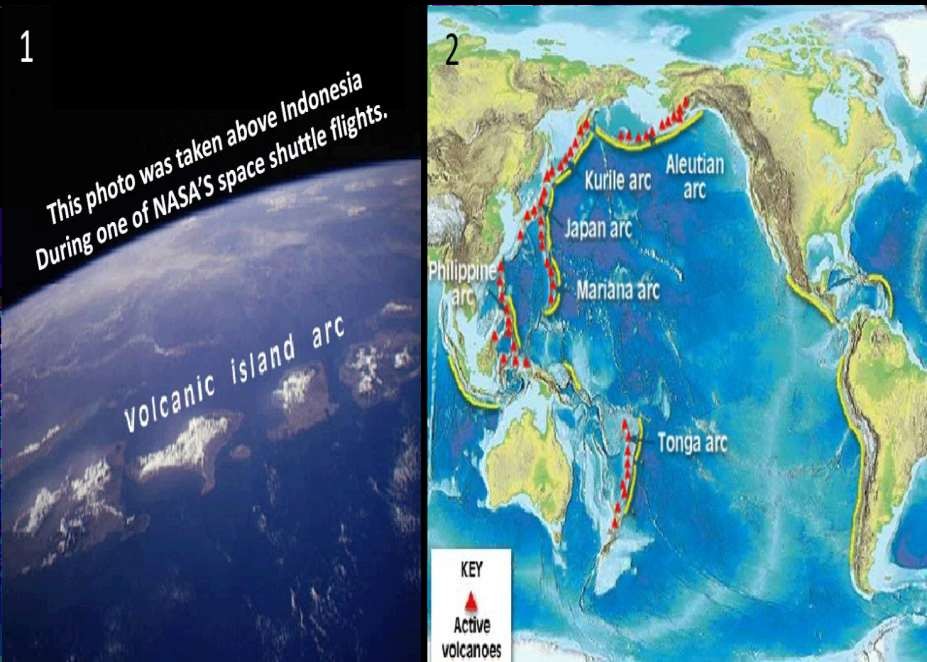 37
c- Two plate of continental lithosphere
converge and eventually collide:
The third type of convergent plate boundary exists where two lithospheric plates,  each carrying continental crust, collide. If the subduction plate also contains  continental lithosphere, continued subduction eventually brings the two continents  together. (Figure.10.31). 1 … 4.
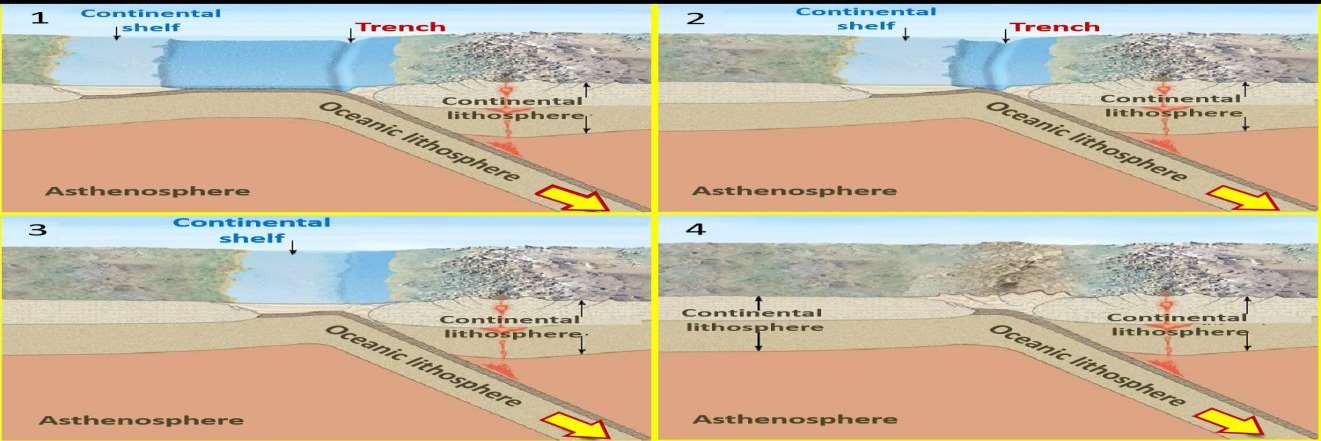 38
Because	continental	crust	is	too	buoyant	to	undergo	appreciable	subduction,	a
collision between the continental plates results. (Figure.10.32). 1 … 4.
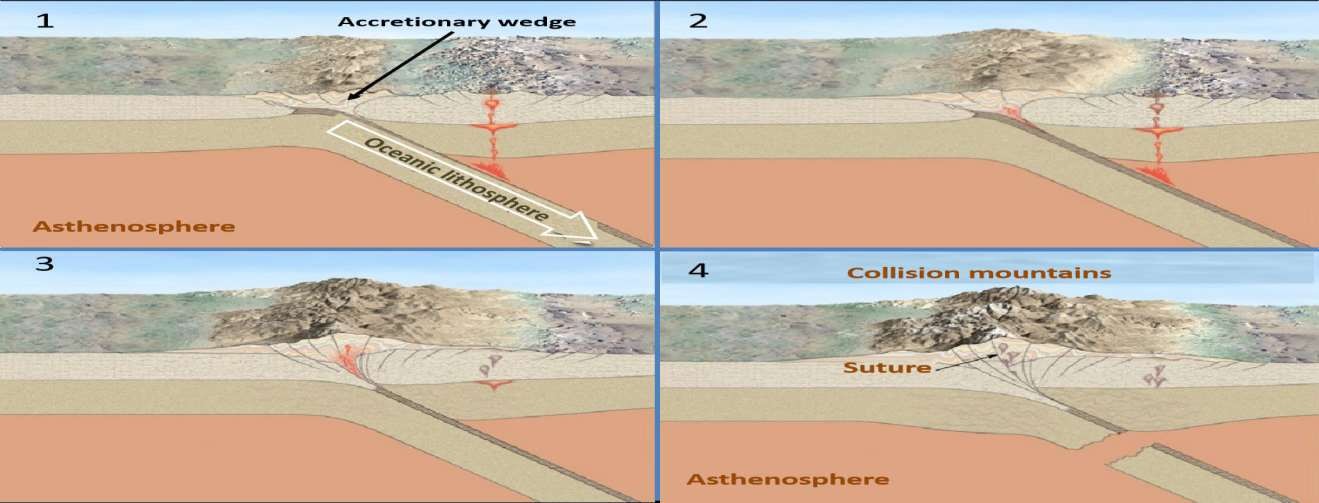 39
Such a collision occurred when India "rammed" into Asia and produce the  Himalayas-the most spectacular mountain range on Earth and the Tibetan Plateau.  (Figure.10.33). 1 and 2.
Other examples are the Urals, Caucasus, Pyrenees, Caledonians, Appalachians and
Alps.
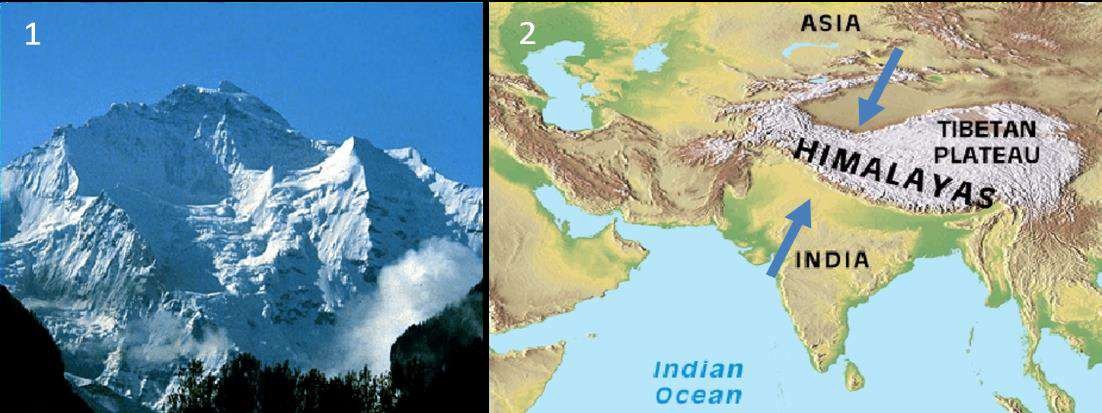 40
3- Transform fault boundaries:
The third type of plate boundary is called a transform fault. It is found where  plates slide horizontally past one another without generating new lithosphere as  occurs along divergent plate boundaries and without the destruction of lithosphere  as occurs along convergent zones. (Figure.10.34). 1. Most transform faults join  two segments of the oceanic ridge system. 2.
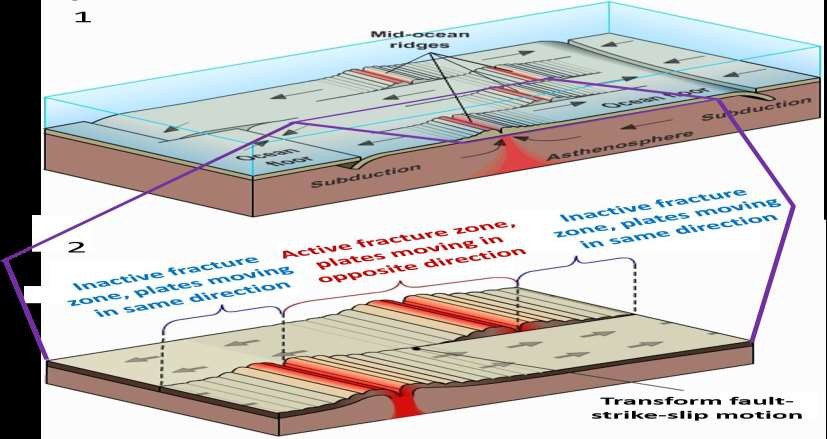 41
Transform faults join the globe's active belts (convergent and spreading centers)
into a continuous network. (Figure.10.35).
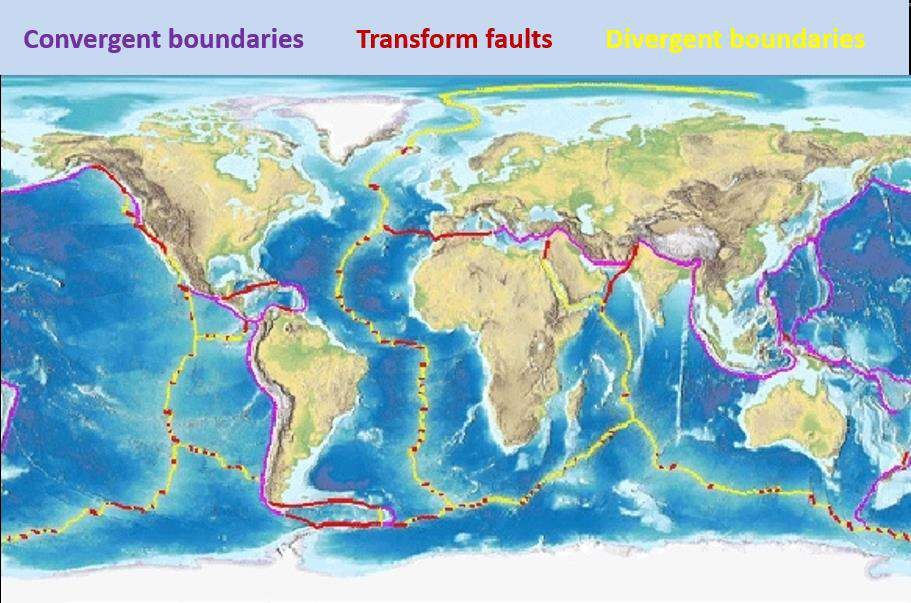 42
The adjacent plates of oceanic crust grind past one another, sporadically generating
earthquakes. (Figure.10.36).
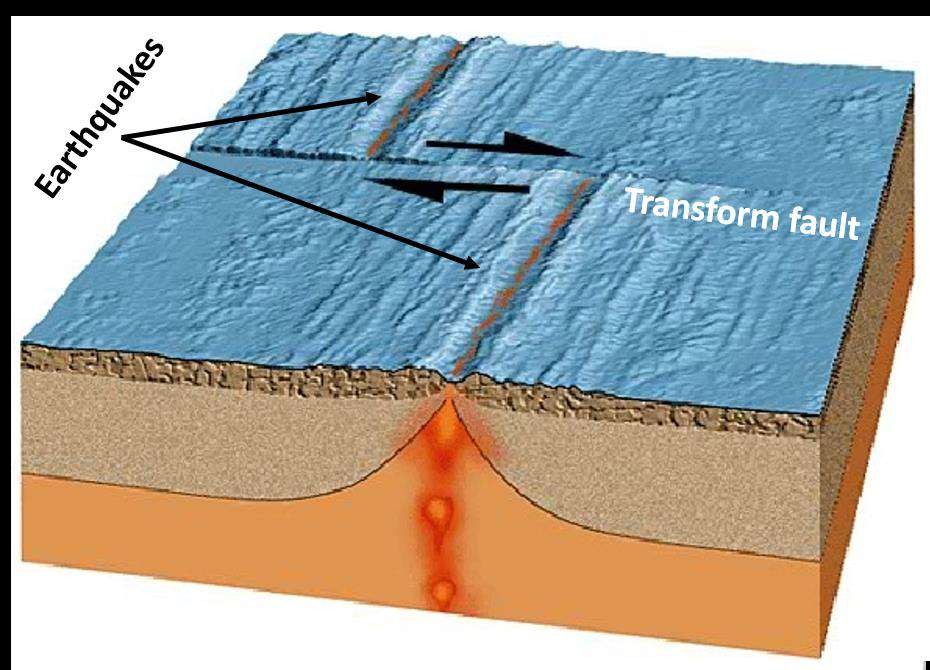 43
Although most transform faults are associated with oceanic ridge, some like the  Andreas Fault in California, cut through continental crust. (Figure.10.37). 1.
Such situations provide geologists an opportunity to study transform faults first
hand. 2.
Along the San Andreas Fault, the Pacific plate is moving toward the northwest,
past the North American plate.
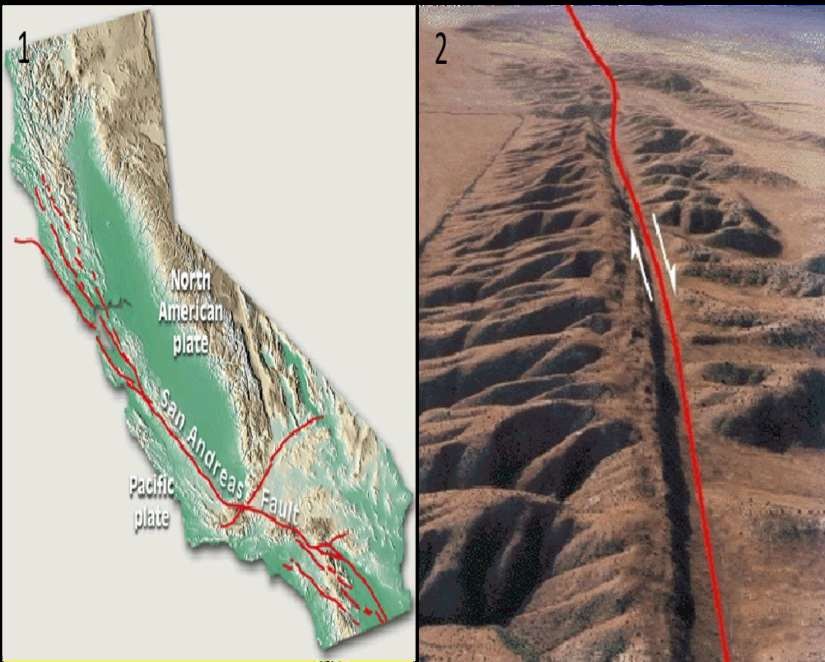 44
Test your knowledge
1. Earth's rigid outer layer overlies a zone of weaker and  hotter material known as the :
cry sphere.
lithosphere.
asthenosphere.
mesosphere.
Great earthquakes can be generated at transform fault  boundaries.
true.
false.
Most volcanic island arcs located in the ------------------.
western pacific.
Gulf of Mexico.
Caribbean Sea.
South Atlantic.
45
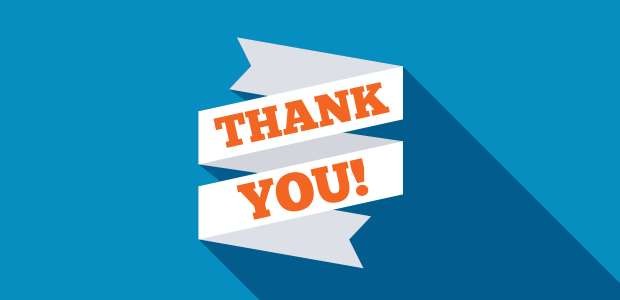 46